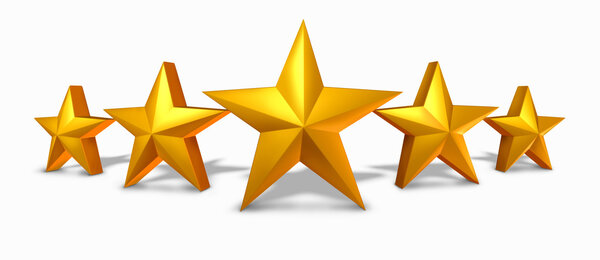 Werkwoorden vervoegen in de tegenwoordige tijd
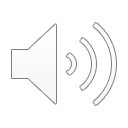 Steropdrachten
Deze presentatie ...
Geeft je verdieping op de huidige stof met het vervoegen van werkwoorden in de tegenwoordige tijd
Is voor leerlingen die extra interesse hebben of meer uitdaging nodig hebben.
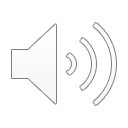 Wat weet je nog?
Hoe vond je ook alweer de stam van een werkwoord?
Hoe vind je het onderwerp in de zin?
Welke soorten werkwoorden hadden we?
Welke uitgangen kwamen nou achter de stam?

Maak eventueel gebruik van de eerdere hulpmiddelen, wanneer je iets vergeten bent.
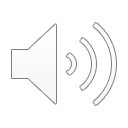 Sterleerstof
Tipp:
d/t = extra -e
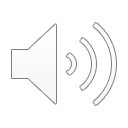 Oefenen
... (warten) du jeden Tag beim Bus?
Ihr ... (melden) euch morgen bei der Rezeption.
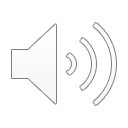 Antwoorden
1. 
Stam: wart
Onderwerp: du
Soort werkwoord: d/t
Antwoord: wartest
2. 
Stam: meld
Onderwerp: ihr
Soort werkwoord: d/t
Antwoord: meldet
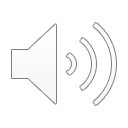